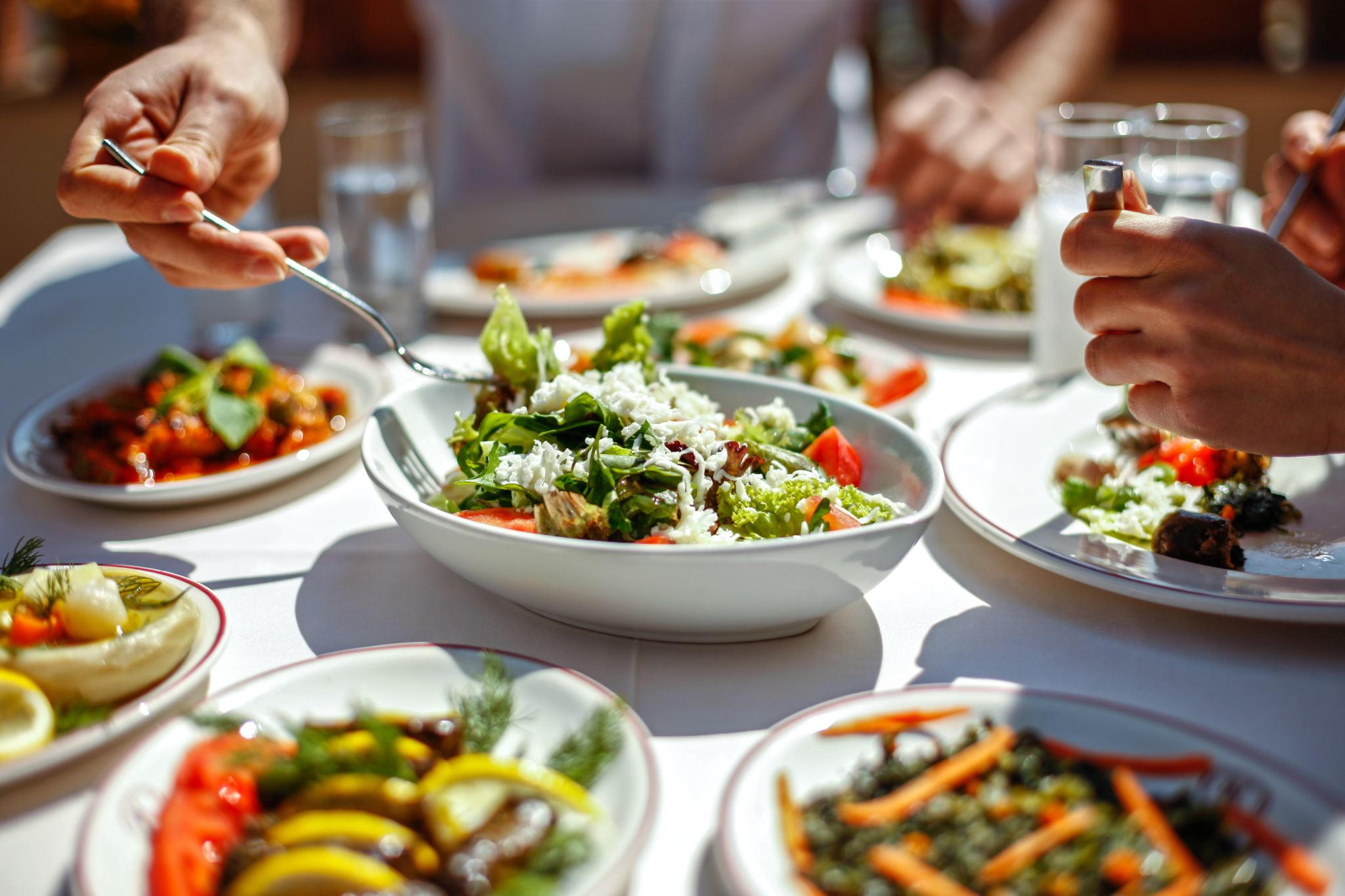 What is this?
What is this?
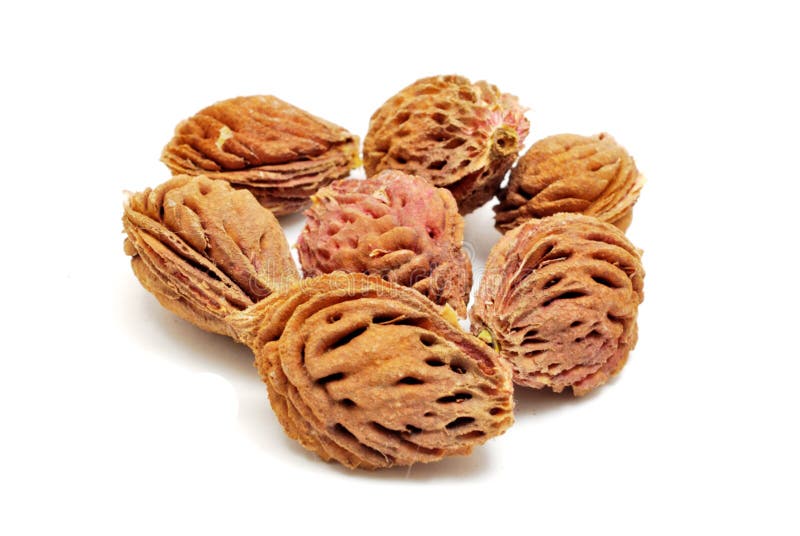 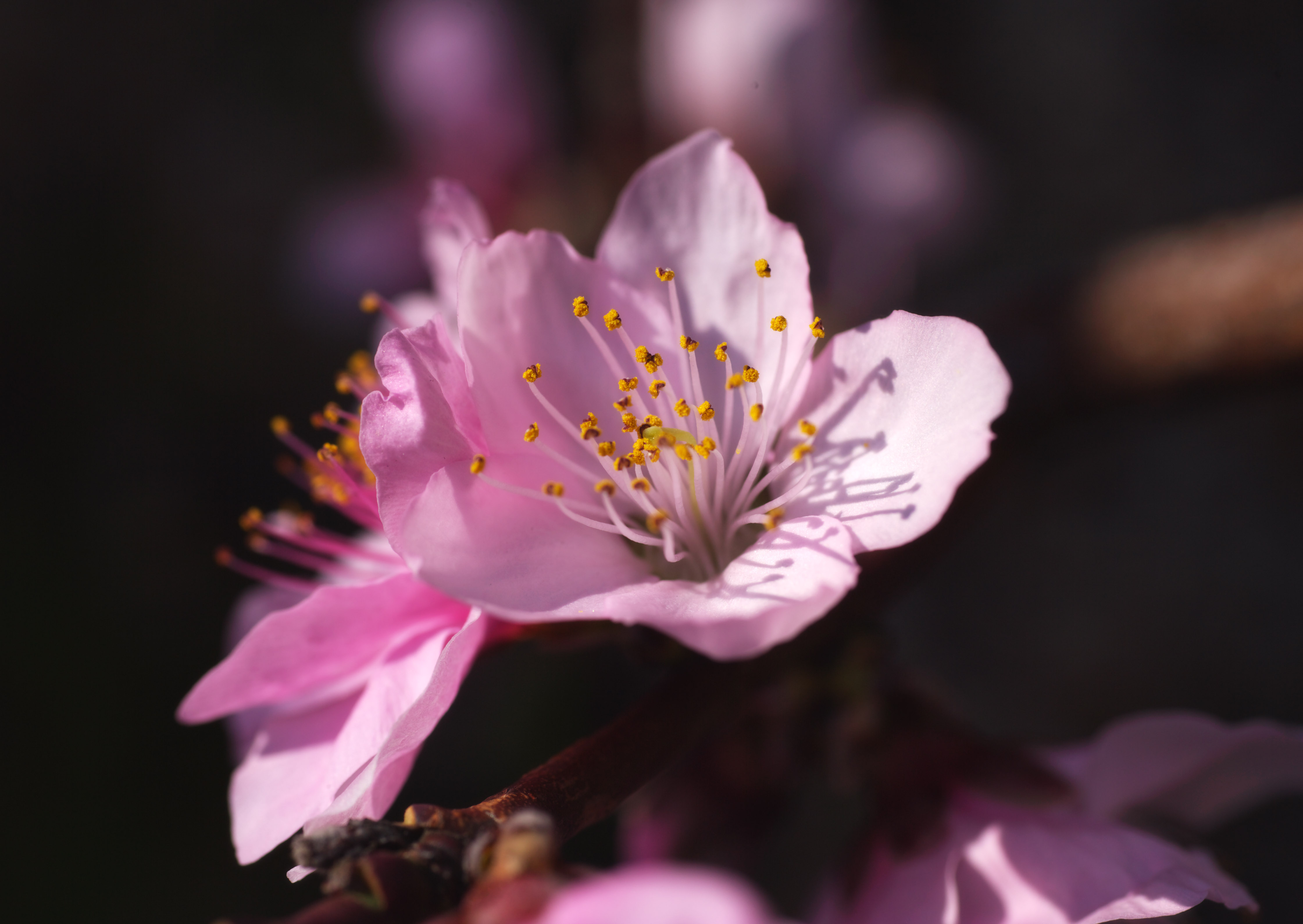 [Speaker Notes: 桃]
peach
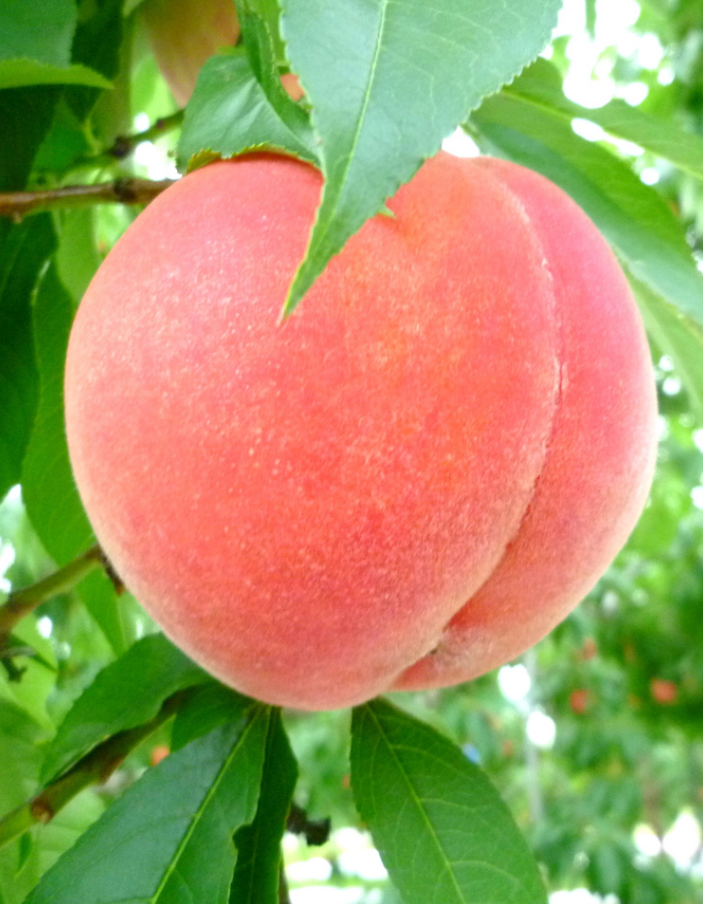 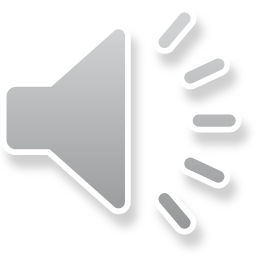 What is this?
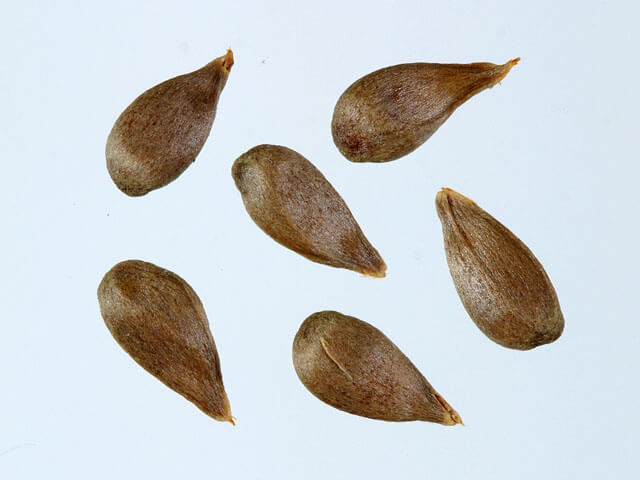 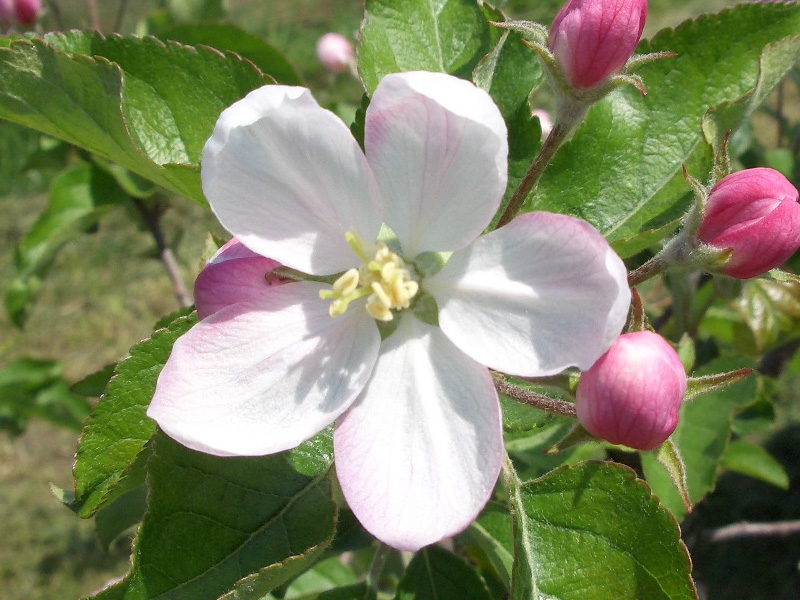 [Speaker Notes: リンゴ]
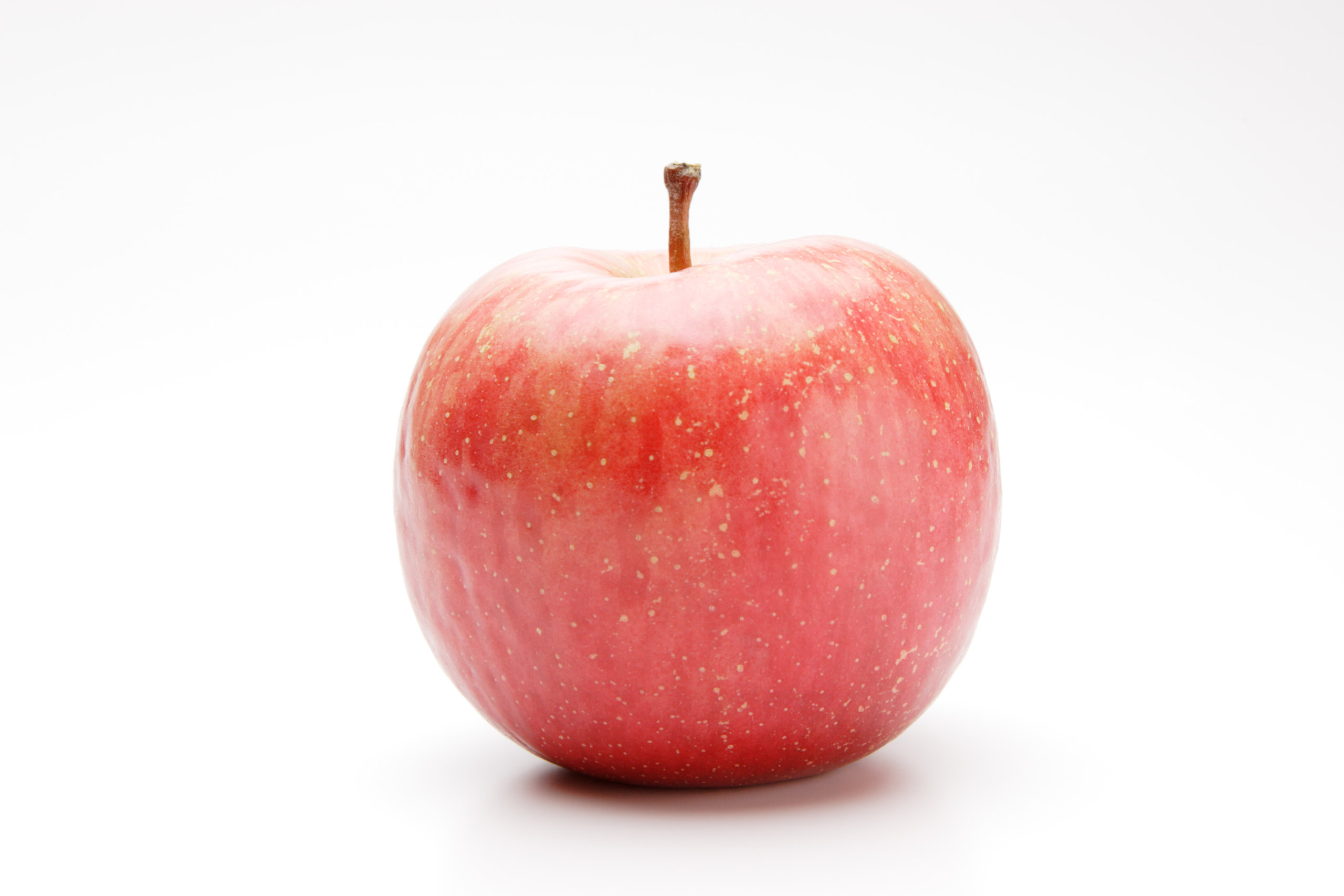 Apple
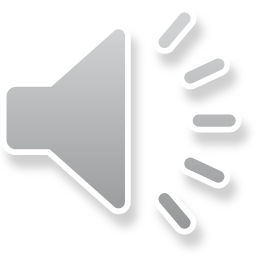 apple
What is this?
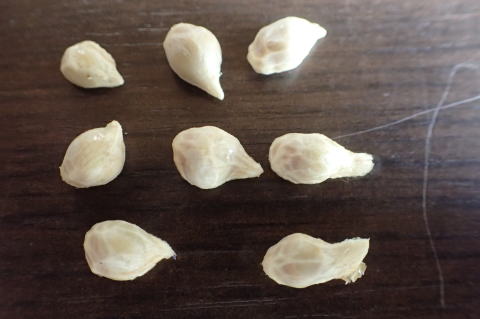 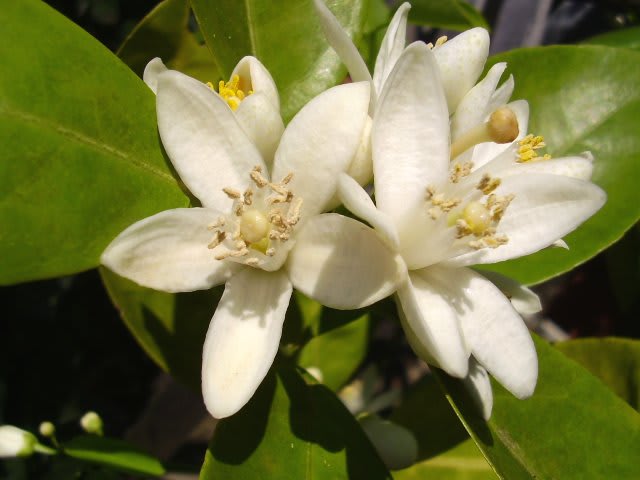 [Speaker Notes: グレープフルーツ]
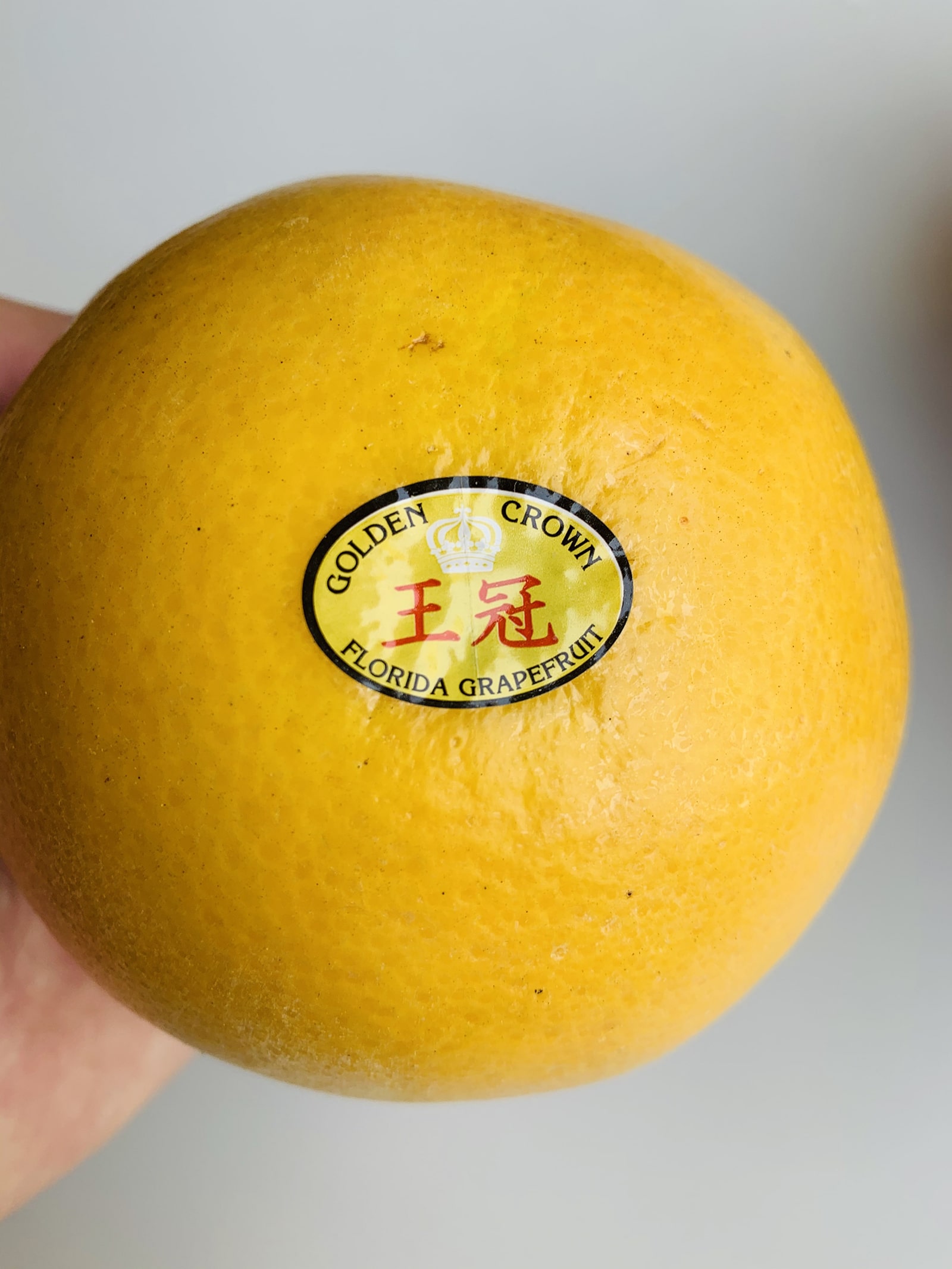 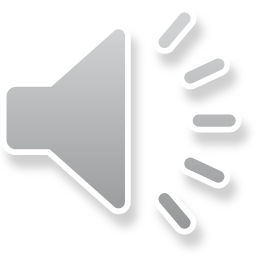 grapefruit
What is this?
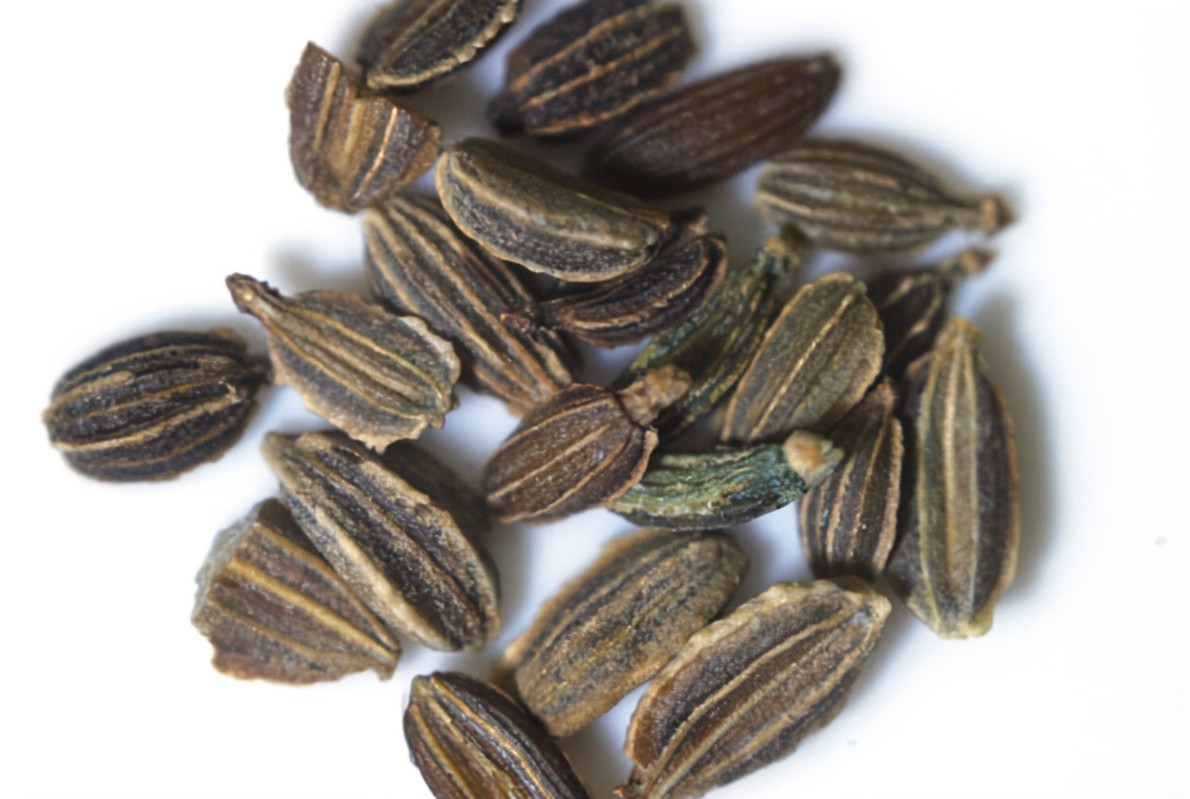 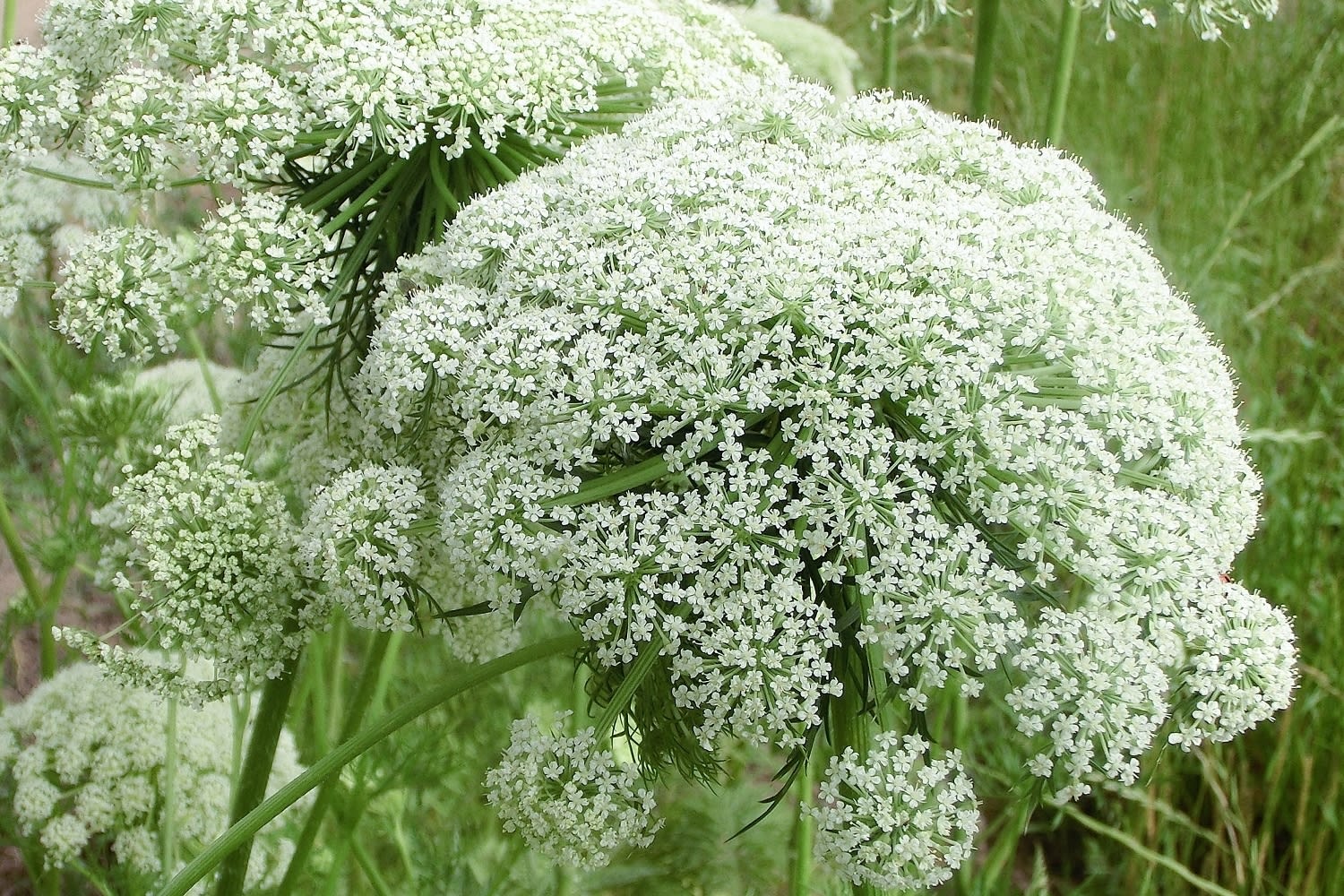 [Speaker Notes: グレープフルーツ]
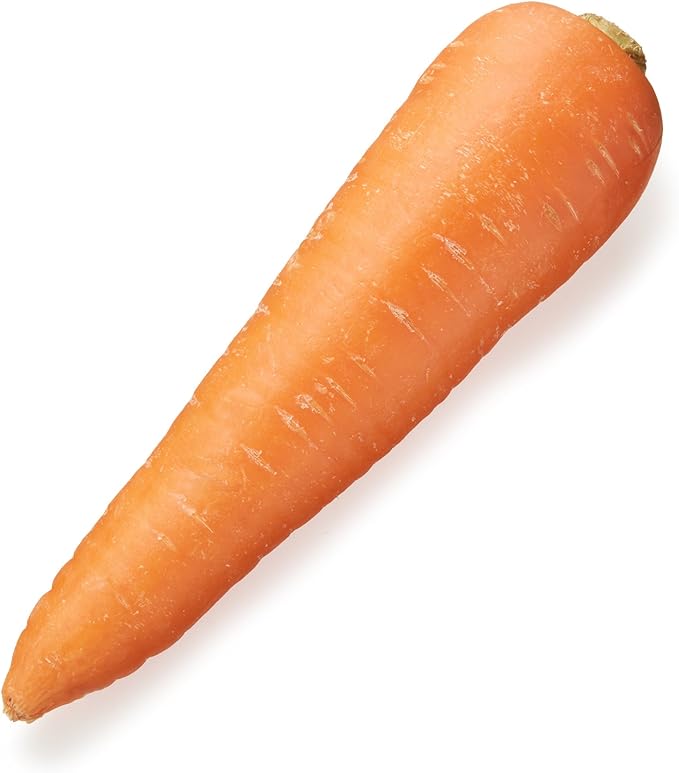 carrot
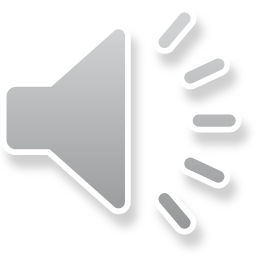 What is this?
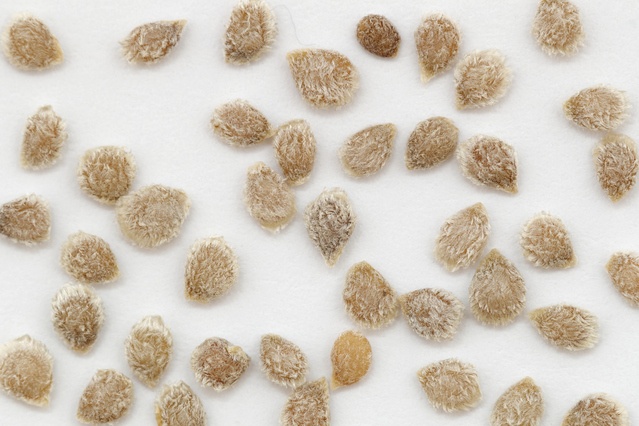 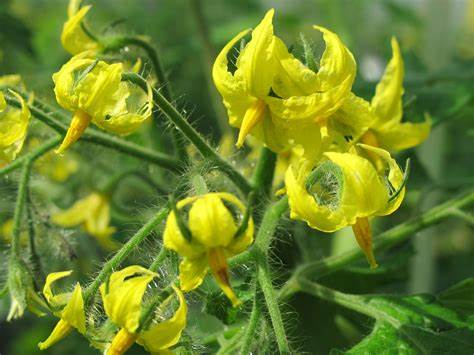 [Speaker Notes: グレープフルーツ]
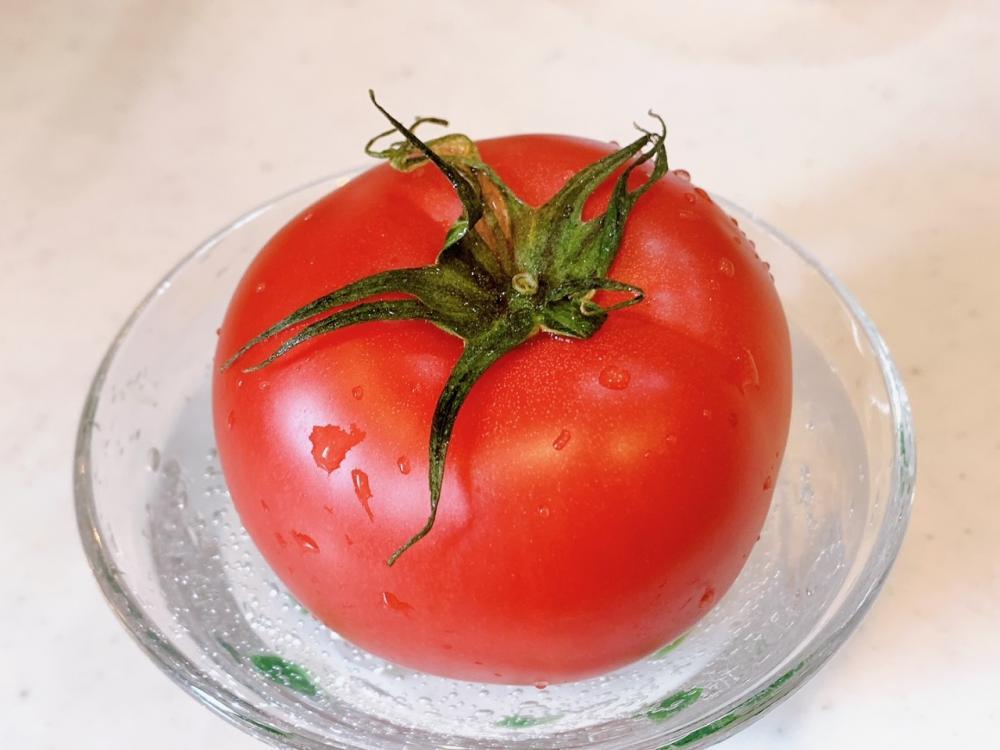 tomato
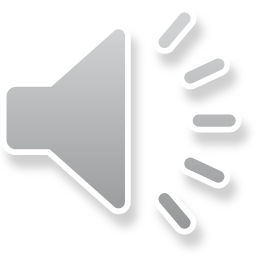